Out of Schools Settings
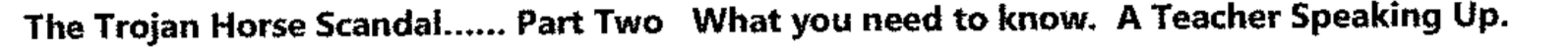 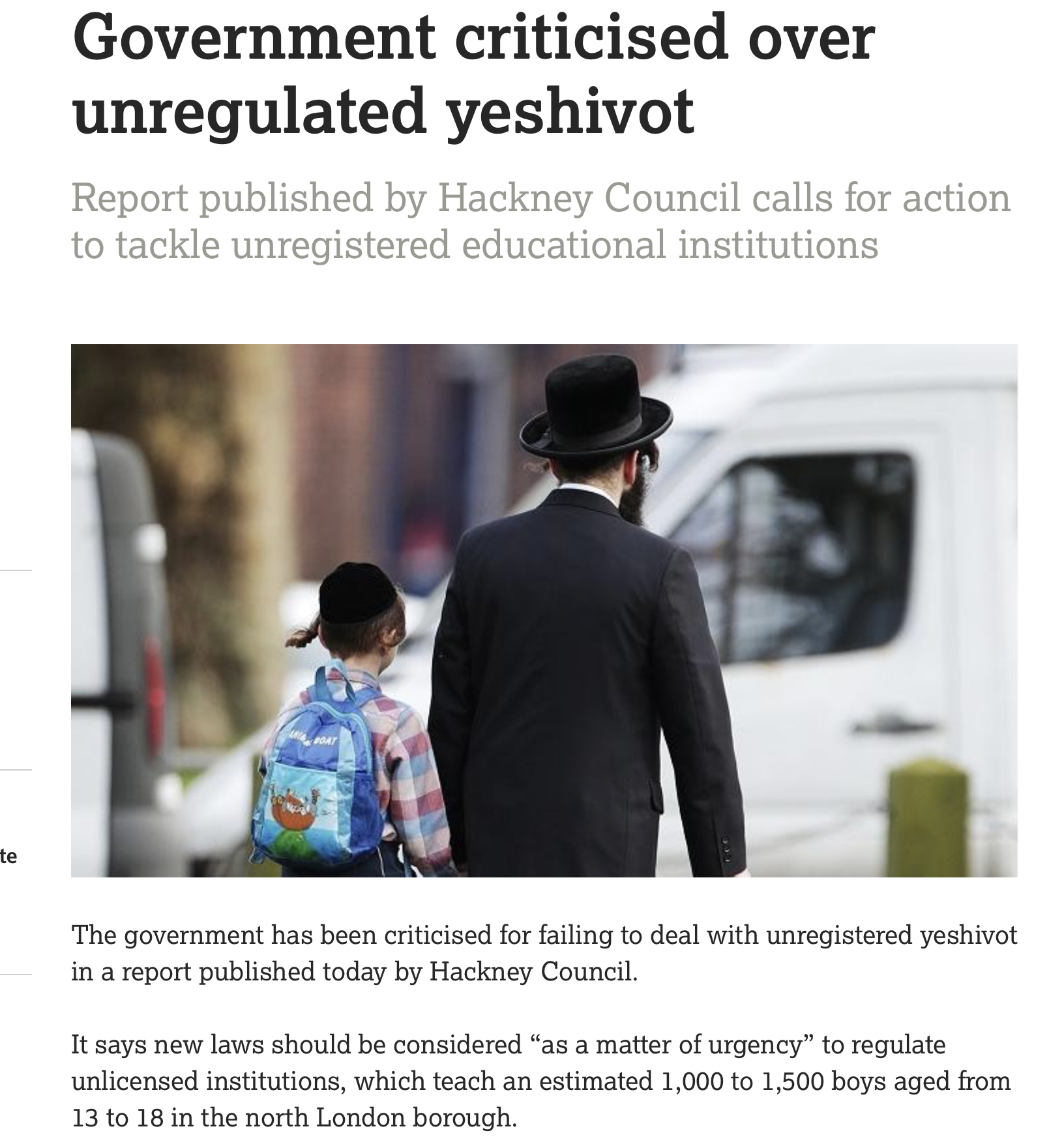 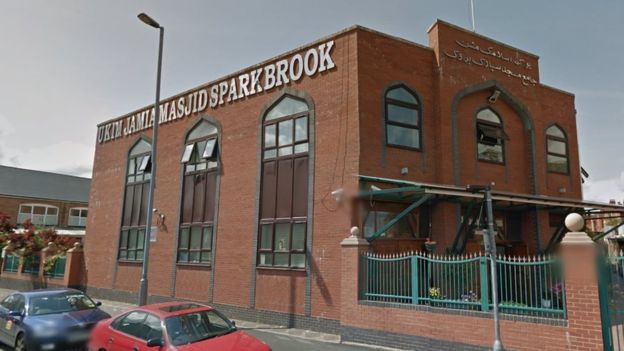 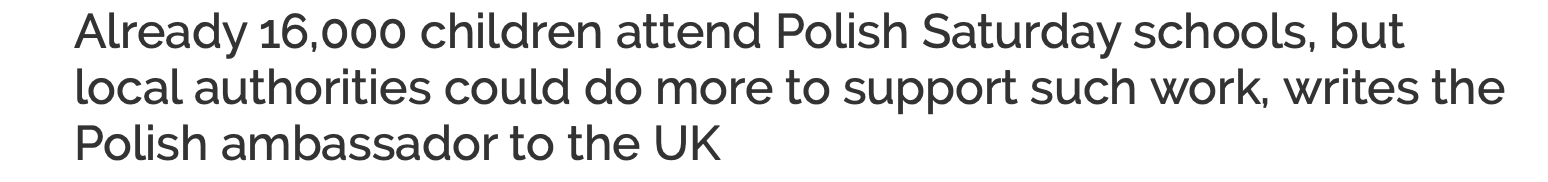 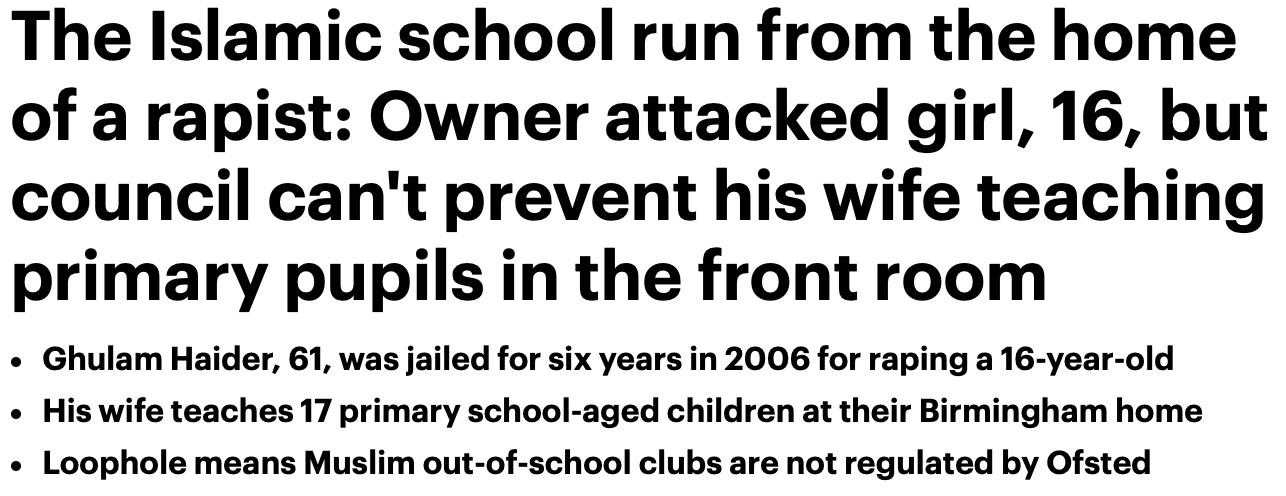 Out of School Settings


An Out Of School Setting is any institution which provides tuition, training, instruction, or activities to children in England without their parents’ or carers’ supervision, and that is not a:

school
college
16-19 academy
provider caring for children under 8 years old, which is registered with Ofsted or a childminder agency
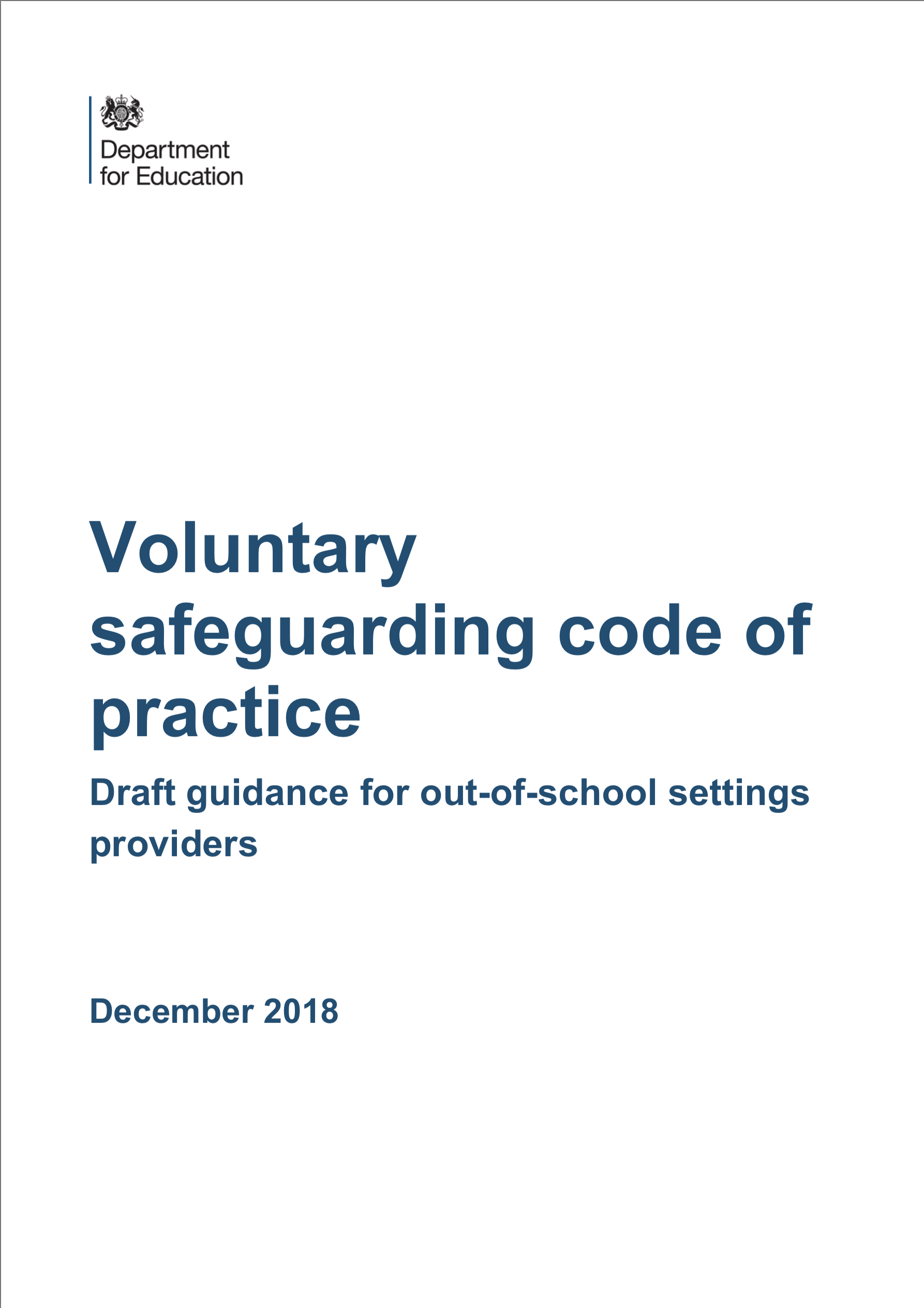 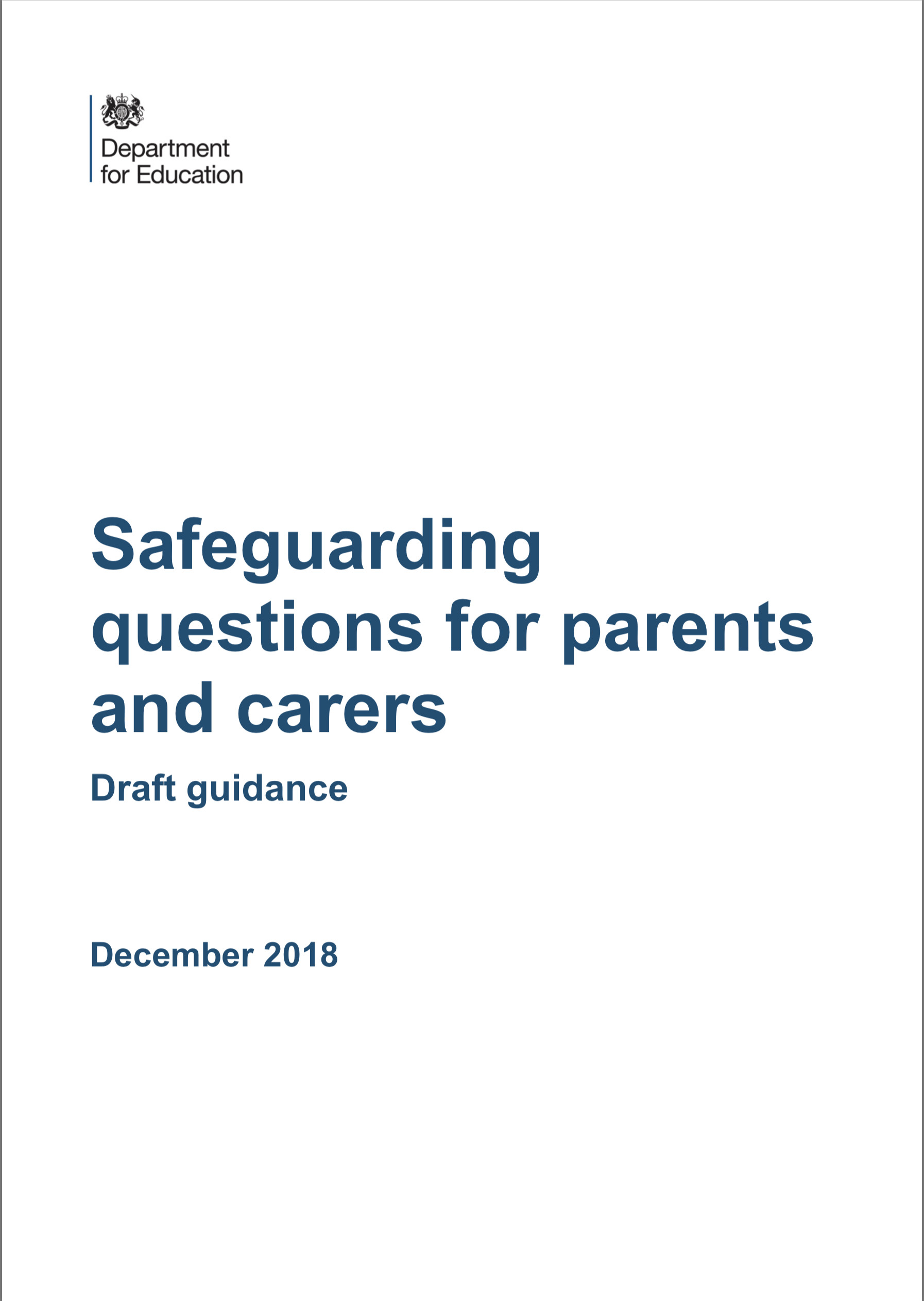 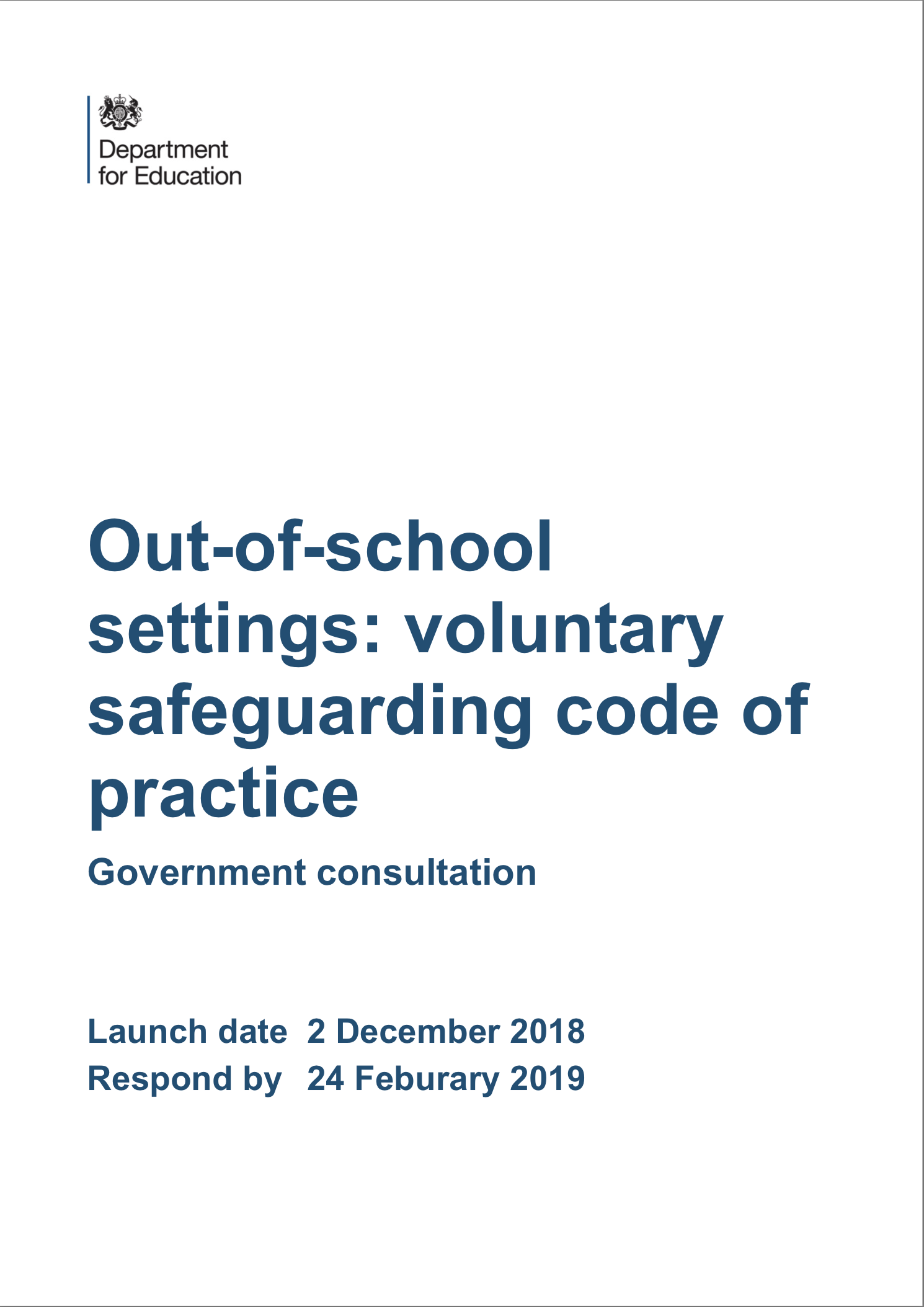 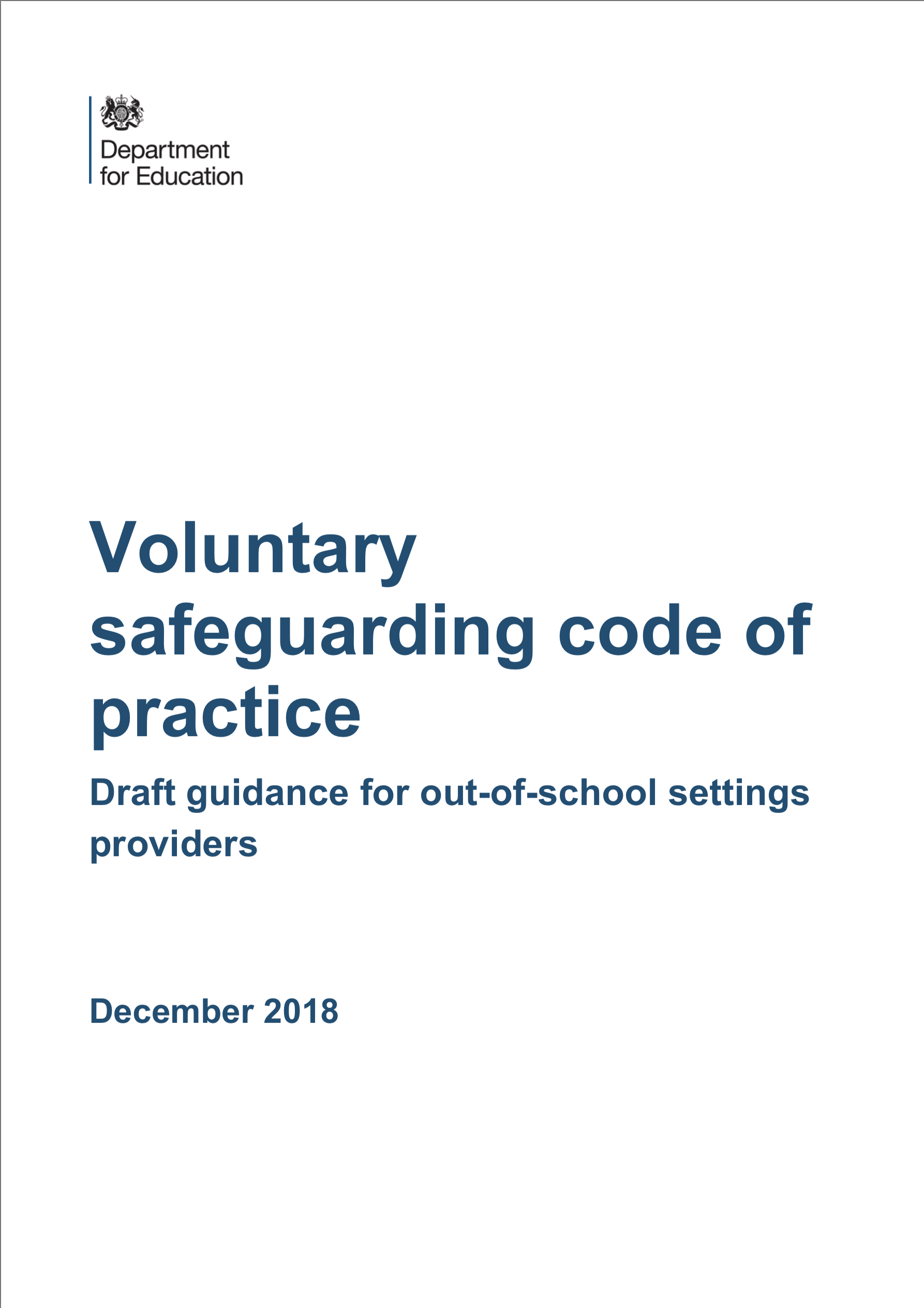 Framework will enable providers in OOSS to consider how their setting will:
Provide a suitable environment including health and safety, risk assessments, first aid and estate management
Consider safeguarding and child protection in accordance with 'Keeping Children Safe in Education 2018' and 'Working Together 2018’ in a sector specific format
Recruitment and suitability of staff including references, DBS and immigration status of staff
Governance, GDPR and Data Protection, complaints and whistle blowing
Financial management, declaring incomes and tax and charity governance
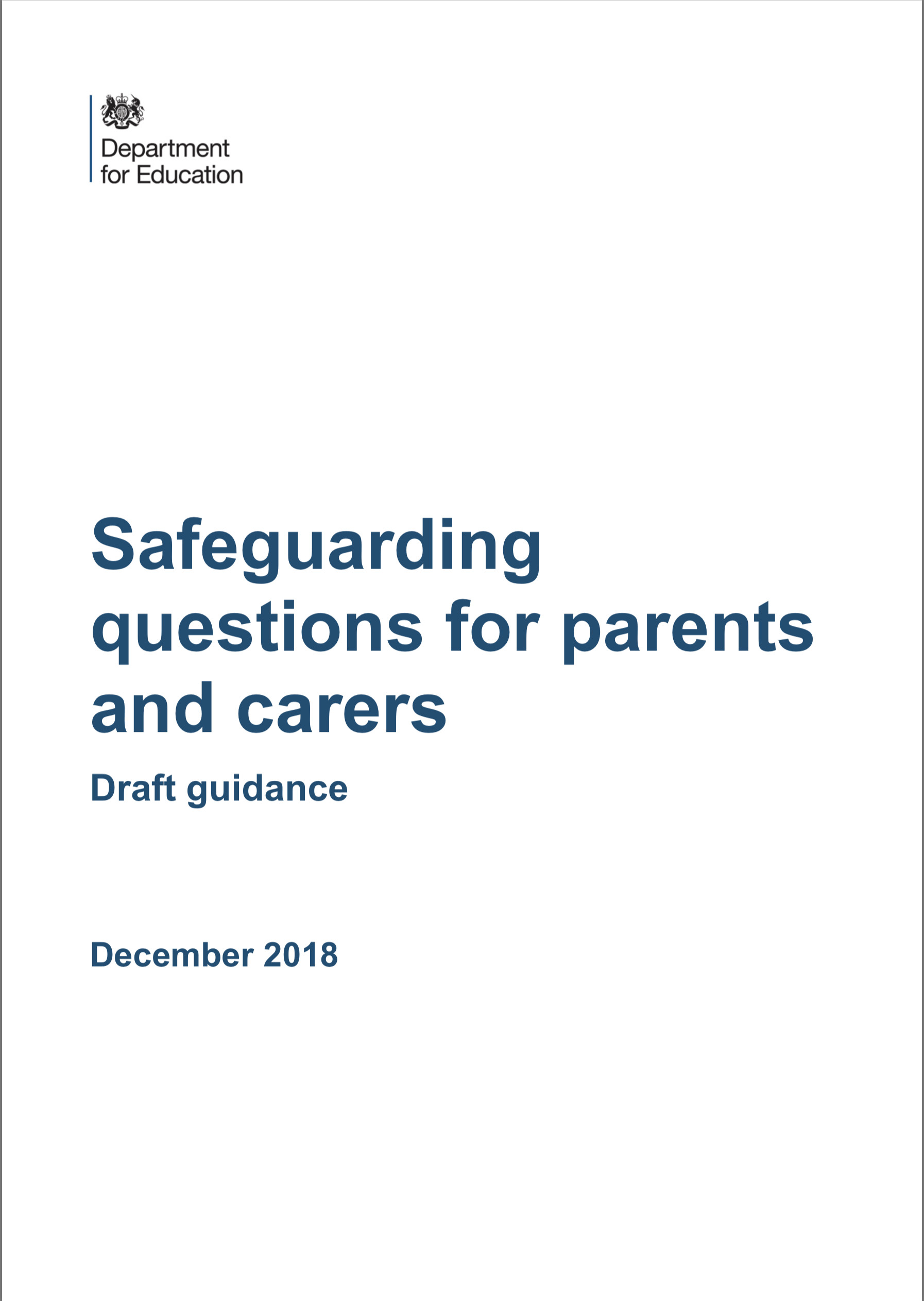 Guidance to support parents and carers
Guidance for parents and carers which is intended to be an aide to help parents and carers make more informed and confident choices when choosing out-of- school settings for their children. It lists questions parents and carers may wish to ask a provider, such as whether staff have undertaken DBS checks, and examples of possible responses they should expect.
Questions and Answers
Have staff and volunteers undertaken DBS checks? How recent were the checks? 
Will any adults besides the instructor be present at the venue while my child is there? If so, will they be there on a regular basis? 
What training have staff had? 
May I have a copy of your child protection policy? 
Who is your designated safeguarding lead (DSL) and what training have they had? How recent was this training? 
My child has Special Educational Needs and / or a disability (SEND). What steps will you take to accommodate this? 
My child needs help with: using the toilet; changing; feeding; their medication, etc. How will these personal care needs be addressed? 
How are you securely storing the information you hold on my child? Who has access to it and are you giving it to anyone else?  
Is my child allowed to access the internet unsupervised? Do you have filtering and monitoring systems in place? What are they?
[Speaker Notes: We will offer up to 30 places as part of the pilot in partnership with University of Birmingham to study for a Cert Ed equivalent]
United Nations Convention on the Rights of the Child
National and local discussions have often been critical of the term ‘Fundamental British Values’, citing a legacy of ‘colonialism’ and ‘empire’ so we needed to refocus the approach and found that the language of the United Nations Convention on the Rights of the Child gave us a framework through which a multiplicity of perspectives could co-exist.  The UNCRC makes provision for dissenting voices by validating the right to faith, culture, language; rights which communities deemed as repressed by the Prevent Duty. 
 
The Articles of the UNCRC have been invaluable in engaging children, parents, practitioners and communities in shared values which make provision for difference, but offer a common language; a ‘new norm’.  It has helped us to shape discussions around taboo issues such as cultural and religious conservatism, values and gender inequality
[Speaker Notes: No outsiders in our schools]
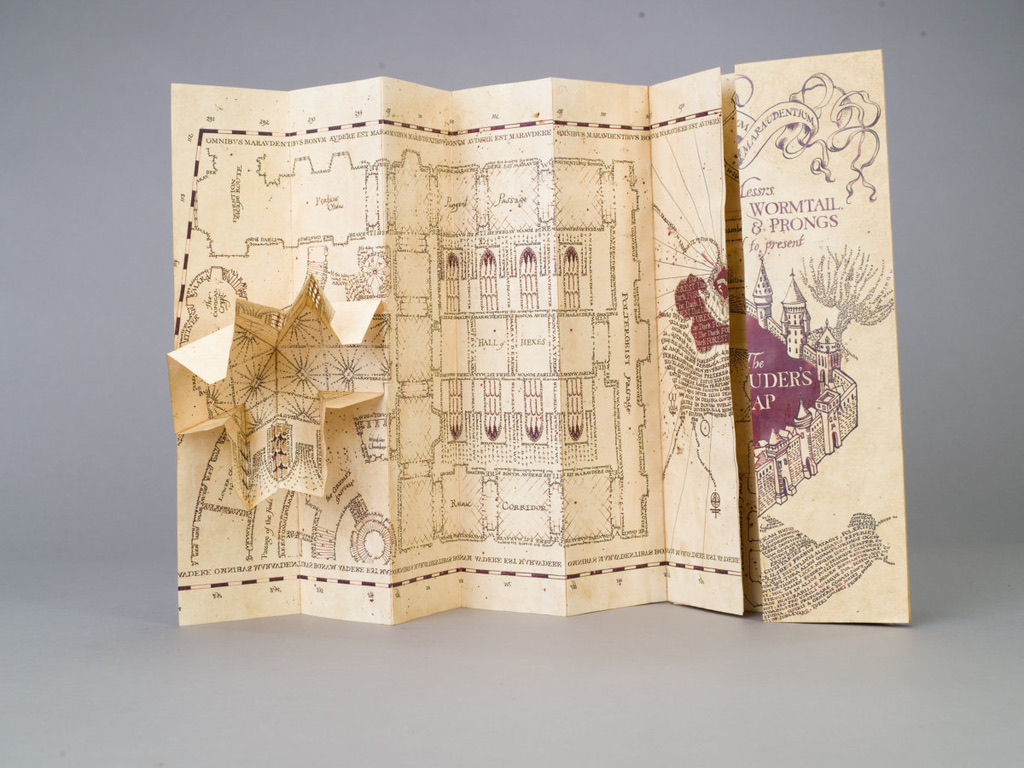 [Speaker Notes: The Marauder’s Map
Do we know where children are going outside of schools?  How can we make sure that we are extending our awareness of local communities resources, including out of school settings.  Can we include this on local admissions forms? Can links and partnerships be formed to celebrate children’s successes in school, for example offering faith organisations information on events, results to strengthen partnerships at a universal level to enable any problems that arise at a future point to be dealt with supportively?]
The Plan!
Engage with supplementary settings through a community development approach
Improve safeguarding through dissemination of the Safeguarding Toolkit 
Extend existing partnerships with faith communities of all designations
Parent Charter to ensure that parents understand safeguarding in supplementary 
Training for head teachers, safeguarding leads in schools and wider social care training on illegal cultural practices
Curriculum resources that uphold children’s right to protection through the UNCRC
 Cert Ed (or equivalent) in partnership with the University of Birmingham
Quality mark for settings
Training and conference opportunities to raise awareness and therefore expectations of quality in this sector 
Develop a voluntary code of practice for the full range of out of school settings
Advice note for those providing tutoring in residential settings
Advisory Board
Links to Consultation Closing date 24th February 2019
https://consult.education.gov.uk/regulatory-framework-unit/out-of-school-settings-voluntary-safeguarding-code/